Rights, Respect, Responsibility(Grade 6)
I Am Who I Am
Lesson 5
Reminders
Let’s review our ground rules and procedures as a class.
Remember to use the Anonymous Question Box!
[Speaker Notes: Refer to the chart poster you made for Ground Rules in Lesson 1. Remind students about the anonymous question box and any other procedures for your classroom.]
Introduction
Identity has to do with who we are—I am a teacher, that’s part of my identity. 
Because we are talking about human sexuality, our class is going to be looking at parts of our sexual identity, including our sexual orientation and gender identity.
Class Activity:“Gender Identity”
I am going to pass out a piece of paper and an envelope to each of you. 
You are going to write down 2 things on the paper. Don’t put your name on the paper!
Write down what you have heard about what the term        “sexual orientation” means. If you haven’t heard anything, just try to guess what it means. 
Now write down what you have heard about what the term “gender identity” means. If you haven’t heard anything, just try to guess what it means. 
Now put the paper in the envelope and seal it. Don’t open it until I tell you to.
Class Activity:“Gender Identity”
Sexual Orientation means…



Gender Identity     means…
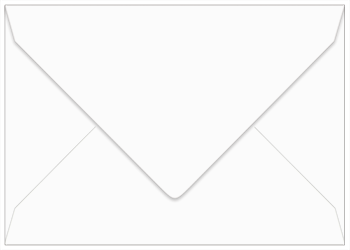 Who Am I?
Understanding Gender Identity andSexual Orientation
What Is Gender?
Combination of our body parts and chromosomes and how we feel about having both.
There’s a social element, too. We will often be treated differently based on our gender (real or perceived).
Girls and Boys
Someone who’s born with:
 A vulva
 Ovaries
 XX chromosomes
…is usually called a “girl.”
Someone who’s born with:
 A penis
 Testicles
 XY chromosomes
…is usually called a “boy.”
For Example…
If someone’s called a girl…
 What toys is she given to play with?
 What clothes is she given to wear?
 How is she expected to behave?
If someone’s called a boy…
 What toys is he given to play with?
 What clothes is he given to wear?
 How is he expected to behave?
Inside vs. Outside
USUALLY, a person’s inner feelings match their body parts:
They see they have a vulva, and think
“I’m female”
                          OR
They see they have a penis, and think
“I’m male”
But Not Always…
For some people, how they feel on the inside doesn’t match their sexual body parts. Maybe they have a penis but do not feel they are male. 
The name for this is “transgender” or just “trans.”
Gender Identity vs. Expression
A person’s gender identity is what they call themselves: female, male, transgender, nonbinary, etc.
It doesn’t matter what other people call them, how they feel on the inside is what’s most important.
Gender Identity vs. Expression
A person’s gender expression is how they let people know the gender they are.
This can be by the name they use, the clothes they wear, the pronouns they use (such as he, she, or they), how they carry themselves, etc.
All of This Is Different From…
Sexual Orientation
What Is “Sexual Orientation”?
“The gender(s) of the people to whom we are attracted to, physically and romantically.”
What Is “Sexual Orientation”?
“The gender(s) of the people to whom we are attracted to, physically and romantically.”
Two things to note:
People may be attracted to more than one gender.
A person can know their sexual orientation (who they’re attracted to and/or could fall in love with) without necessarily having done something sexual with another person.
Current Categories for Sexual Orientation
Heterosexual
Lesbian or Gay
Bisexual
Queer (Careful!)
Others?
[Speaker Notes: You’ll notice the word “queer” has “careful” next to it in parentheses. Be sure to tell students that “queer” is sometimes used as an insult, and in that case, it is wrong. Some people, however, use “queer” as an identity – usually because all the other category names don’t feel right to them. This can refer to sexual orientation or gender identity.]
Class Activity:“Myth vs. Fact”
Now that you’ve gotten a bit of an overview, let’s see what you remember—as well as what else you know—about these topics. 
Fill out the “Myth v. Fact: Gender Identity and Sexual Orientation” worksheet on your own first. 
Now turn to someone near you so you can compare answers. You do not have to agree, but you can change your answers if you wish. 
Now let’s check our answers as a class!
Summary
Think about everything you learned today, and open your envelopes. 
How many of you wrote down something about sexual orientation or gender identity that was correct? 
How many of you wrote something incorrect, but now you know the correct information about?
Homework
Complete the “Fix This! Creating Respectful Classroom for LGBTQ Students” and “Defining Sexual Orientation” homework sheets with your parent, caregiver, or trusted adult.
Please let me know if you prefer a Spanish version of the homework sheet.
Also, please let me know if you would like a printed article to read for your homework instead of watching an online video.